International Development and Global South
Classical Economic Theory
The endogeneity of economic growth
Dimitris Kyrkilis
Univrrsity of Macedonia
1st Industrial Revolution
1st Industrial Revolution
The introduction of:
the industrial production system, i.e. Production takes place in factories, 
new production machinery due to technological progress based on advancements of scientific knowledge, e.g. internal combustion engine   
Led to rising labour productivity through improvements of the division of labour, i.e. labour specialisation;  to the proliferation of the capital intensive mode of production resulting to the production standardisation and to mass production, i.e. realisation of economies of scale and thus to decreasing  average production cost, hence prices.  That in turn enlarged markets, output, employment, incomes, consumption, and so on.
1st Industrial Revolution  Structural Transformations
1st Industrial Revolution Structural Transformations
Embedment  of economic growth of the metropolitan European powers
Imperialism, i.e. system of multinational continental empires, e.g. Ottoman, Russian, Habsburg Monarchy, etc. and colonial empires, e.g. British Empire along overseas colonial expansion of main continental European powers.  The highest stage of imperialism was reached with the partition of Africa at the Berlin Conference 1884-85.
1st Industrial Revolution: Structural Transformations
The expansion of capitalism through imperialism, especially colonialism led to the development of hierarchical international relations, embeded an unequal division of labour between the industrialised and developed metropolitan powers and the agrarian underdeveloped South that led to unequal exchange and generated developmt dependency paths.    
Income inequalities were embeded between developed and underdeveloped  countries  but also within the industrialised countries as result of the function of capitalism and the division between wage earners, i.e. labour and profit earners, i.e. capital.
Adam Smith proposed a development model from the supply side point of view
Production function: 
       Υ = f (L, K, T, TFPr) 
       Όπου L=labouf,  K= capital,  T= cultivated land, TFPr= total factor productivity
Output is a function of:
Cooperation of inputs, i.e. L, K, T
Endowment level (supply level) of inputs
Productivity of inputs 

Change, denoted by D  of output:
        DΥ = f(DL, DK, DT, DTFPr)
The secret of increasing productivity:   Increasing Division of Labour
Α. Smith  argues that  labour productivity (MPL) is a function of the division of labour in his famous example of  the nail factory, in which the production process is divided in 18 distinguished stages.  Workers are assigned different duties – activities.  They perform their duties in imoroving accuracy and speed  as they learn by doing, while the speed of the process increases as new machinery as result of technological innovation (progress) is being introduced leading to further division of the production process, that
 increases  
Xρησιμοποιώντας το παράδειγμα ενός εργοστασίου που κατασκευάζει καρφίτσες o Smith εξηγεί τον καταμερισμό της εργασίας. Στο εργοστάσιο αυτό η κατασκευή υποδιαιρείται σε 18 ξεχωριστές διαδικασίες, αυξάνοντας έτσι την παραγωγικότητα της εργασίας.
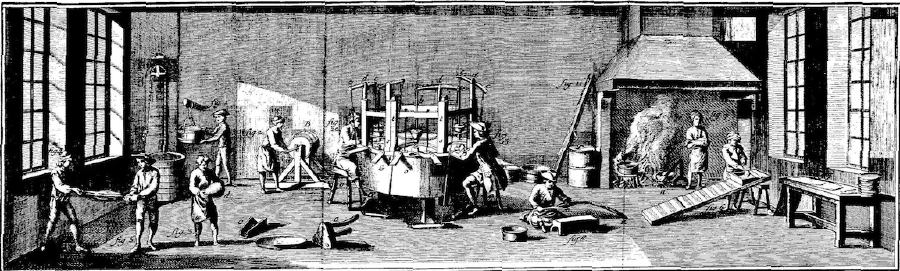 ).
Increases the division of labour to simpler activities, in turn it increases labour productivity, hence production output.
In Smith’s factory 1 worker makes 1 nail while 10 workers make  4800 καρφοβελόνες.  The division of labour increases labour productivity by 240 times.
Therefore, the secret of increasing labour productivity is the increasing division of labour, the secret of which is the introduction of new more advanced machinery.
Therefore, the secret of increasing labour productivity is the increasing division of labour, the secret of which is the introduction of new more advanced machinery.
Introduction of new more advanced Machinery to the production process is achieved through new investment leading to capital accumulation, i.e.  Change of capital (DK)
Y increases due to:
 rising capital stock 
Technological progress  introduction of new more advanced machinery to the production process  further labour specialisation  rising labour productivity (MPL) DY (positive)
Ι = f( profit rate (+), market size (+))
Profit rate is a positive function of the capital share of income.  The latter increases as income is redistributed in favour of capital and at the expence of labour.
Market size =(+) f(Υ, pdoductivity, international trade)
The realisation of investment depends on the availability of financing.  In a closed economy financing depends on savings.
S = Y – C 
Where C: consumption
Wage earners have high average propensity to con
sume ( APC) but low average propensity to save ( APS)
Capital owners have high APS but low APC.
S=f(Scapital ownrers)=f(Ycapital owners) = f(profits)= f(MPK)
 ↑MPK ↑profits ↑Εισόδημαcapital ownrrs ↑ S capital owners     ↑ S ↑Κ (Ι)  ↑Υ
Problem: As the accumulation of capital rises MPrK decreases, so it does the income of capital, hence profits.
Solution:  Continuous growth of Y so the share of capital increases in a “natural” sence. Continuous income growth is safeguarded by continuous technological progress that in turn increases productivity. But technological progress depends on scientific progress that comes in waves.  Periods of slow or no technological progress lead to slow or no income growth, therefore redistribution of income in favour of capital and at the expence of labour is required.
The system is sustained through inequality
In any case, the rate of technological progress there is no sufficient reason to be at a level sufficient to sustain an economic growth rate sufficient to generate sufficient additional profits, therefore sufficient additional savings for financing a sufficient investment rate to trigger a sufficient economic growth rate. Hence, the increase of the wage share in the national income, even if labour productivity increases has to be limited, i.e. Wages increase at a rate lower than the one of labour productivity in order tο maintain profits.
There is an structural tendency of the profit rate to fall
The essential cause of the falling profit rate is the accumulation of capital (law of diminishing returns)
↑ Competition to attract L to undertake additional production.  When full employment the only way to do so is to transfer L from other sectors of the economy motivating it by offering higher wages, thus shrinking the profit share of Y.
↑ Κ
 MPK  profit rate Capital Income   Scapital owners   I setting certain roof to capital accumulation
↑ MPL
↑W  the income share pertained to capital
However, the profit rate should be sustained in order to sustain the income received by capital, hence the   ↑ S capital   ↑ S  ↑ Ι  ↑Κ  ↑Υ
Solution: Income redistribution in favour of profits.
The Income Distribution is an Economic Growth Determinant.
Endogenous growth of labour
ΔL= f(change of population) = f(living standards,i.e. food, shelter, clothig, sanitation,etc.)
↑W ↑consumption of goods and services pertained to living standards ↑rate of births  ↑of population, hence of L ↑Υ
If ↑Labour supply (rate) relatively more than  the rate of L demand  Wages decrease, hence living standards, therefore of rate of births, rate of population change, rate of DL .Gradually W increases, and so on.
Market Size
Capital intensity increases:
productivity that increases output then market size,
Economies of scale then decreases average production cost, hence price.  More consumers may afford products, consumption and consequently output increases 
In total: markets expand and this facilitates the introduction of new machinery, thetefore investments increase generating more economies of scale, and so on. 
Markets increase through increasing exports, i.e. free international trade. 
Contries specialise and export products where they enjoy relatively higher productivity and imports those products where relatively productivity is lower (law of absolute and then comparative advantages)
Synopsis
Economic growth is endogenous to the economic system
Technological progress  Introduction of machinery through Investmenting to the production process  ↑Division of Labour   MPL ↑Y
Investments =f(profits, market size) 
                             Profits = f(Distribution of Υ) 
                             Market Size = f(Y, productivity, international trade)